Welcome
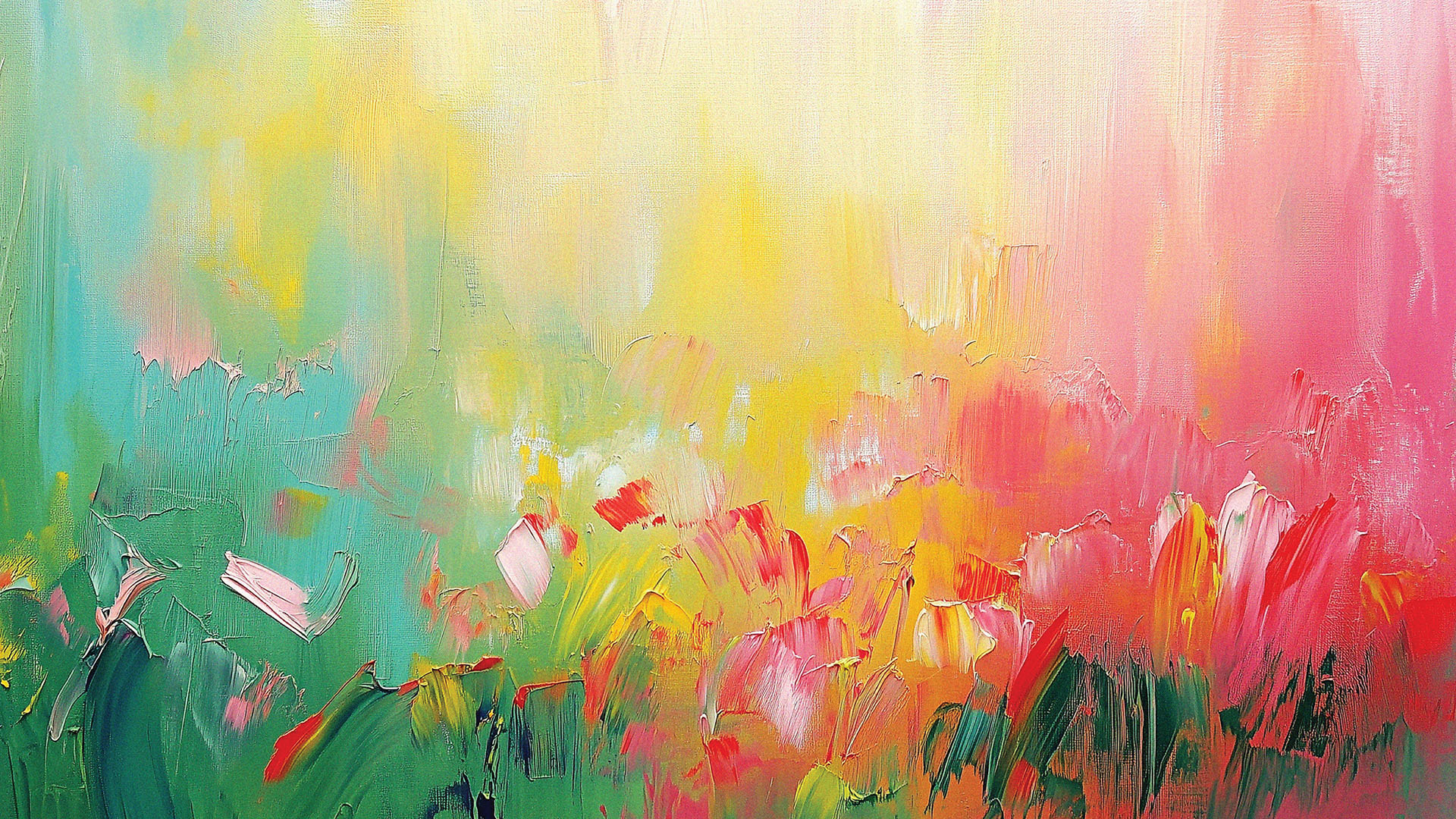 Welcome
to Eldridge United Methodist Church
to Eldridge United Methodist Church
May 18, 2025 – Organ Dedication!
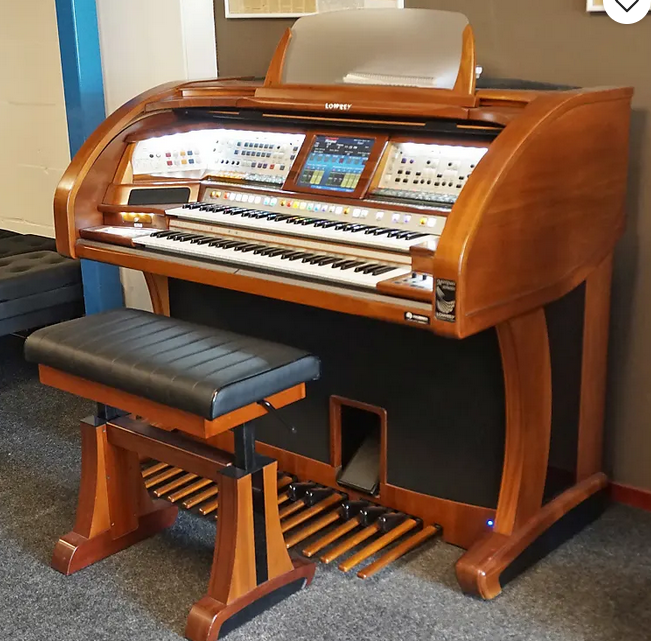 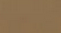 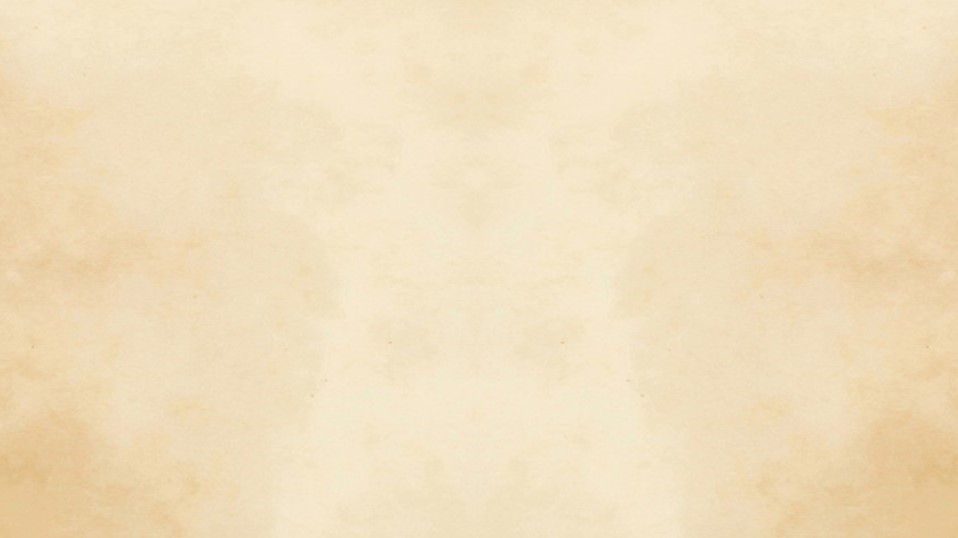 TODAY
TODAY
Special 
Organ 
Dedication
Worship &
Hymn Sing
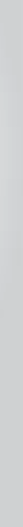 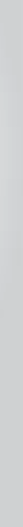 SERVING TODAY
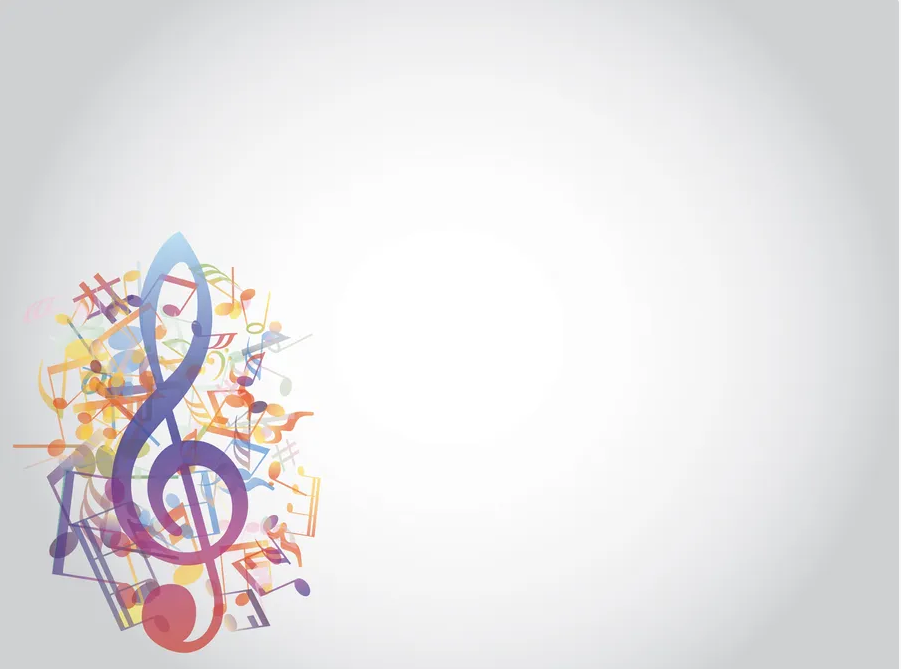 Hosts: Karen A & Janalee K
Liturgists: Worship Comm.
Organist: Tom Luther
Pianist: Kathy Dawson
Kitchen: Lori Stackhouse
TV Screens: CJ Albertson
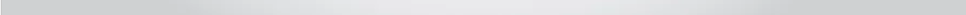 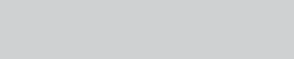 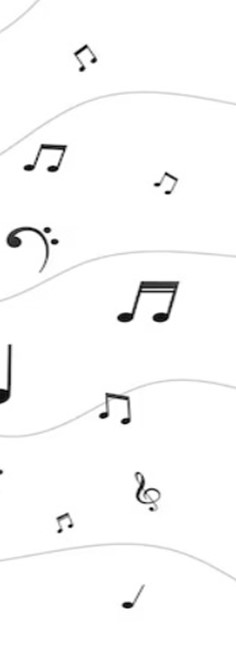 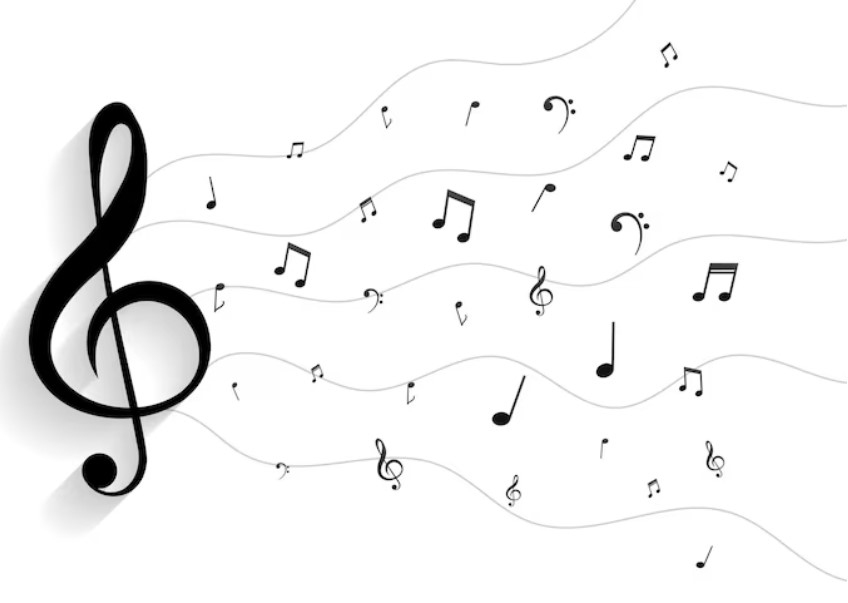 Today’s VIDEO PRELUDE:
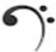 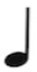 “Sing Your Praise
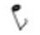 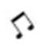 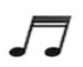 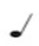 to the Lord”
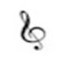 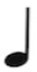 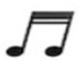 Written & Performed by RICH MULLINS
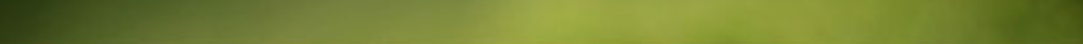 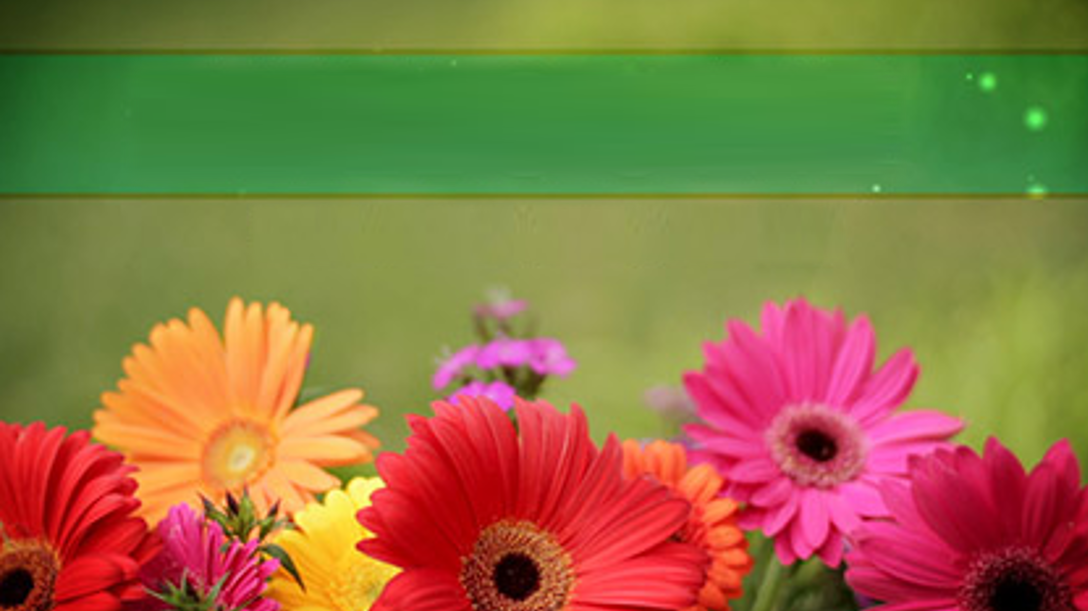 Today’s ALTAR FLOWERS are from
Christie Nevenhoven
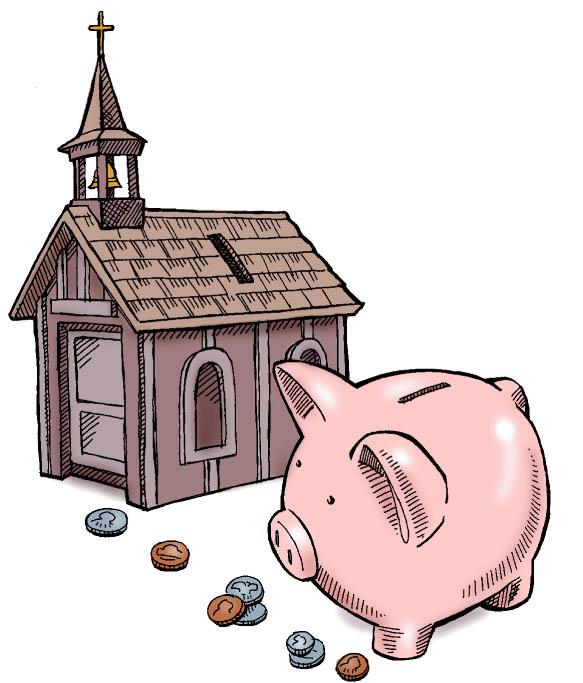 Piggy Banks
& Checks are still be taken thru May 25th for our
Annual Donation to the 
Humility of Mary Shelter for Abused Women
Membership Directory is – almost – here!
Please take a couple moments TODAY to check the ‘proofs’ on the 
clipboard & OK your info.   
As soon as this is done, 
we mail it in and get it back for distribution.    
                Help us ‘gitter dun’!
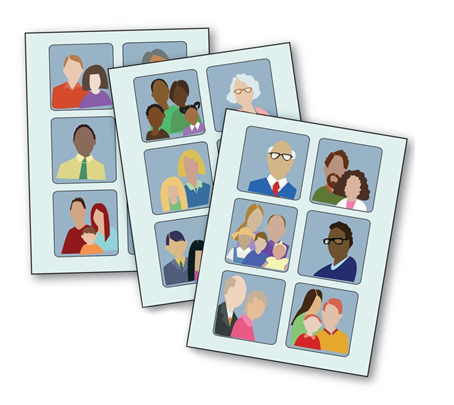 NEXT WEEK’s CREW
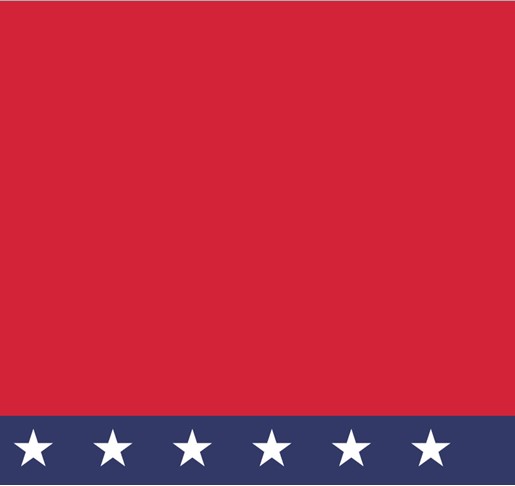 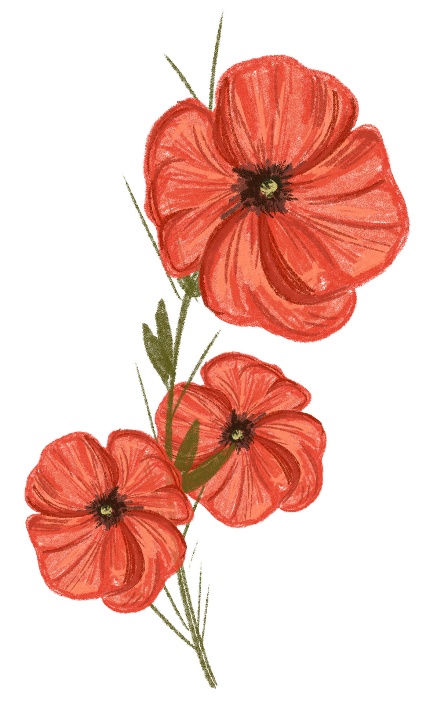 Hosts: Christie N & Doug B
Pianist: Linda Reickard
Liturgist: Charles Wheeler
TV Screens: CJ Albertson
Kitchen Helper: Karen Apple
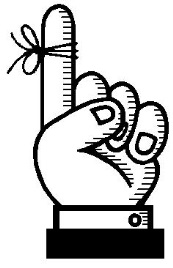 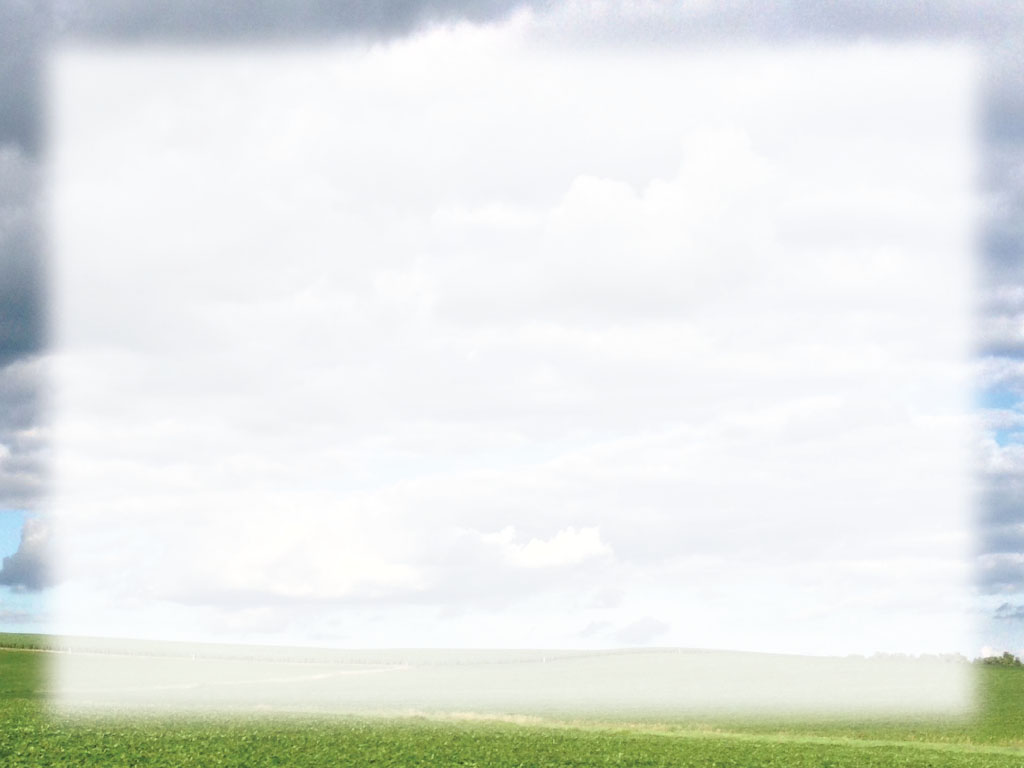 MAY at the
FOOD PANTRY
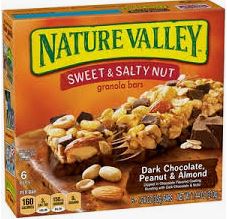 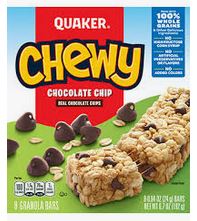 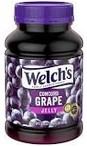 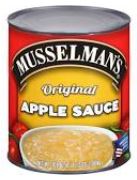 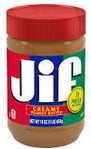 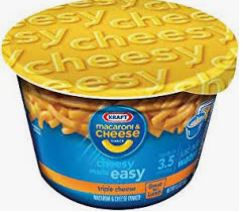 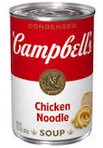 Kid-Friendly
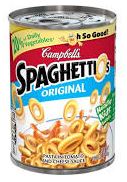 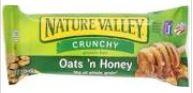 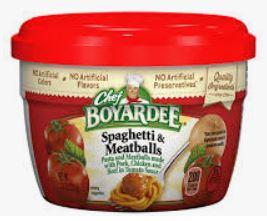 Foods for Summer
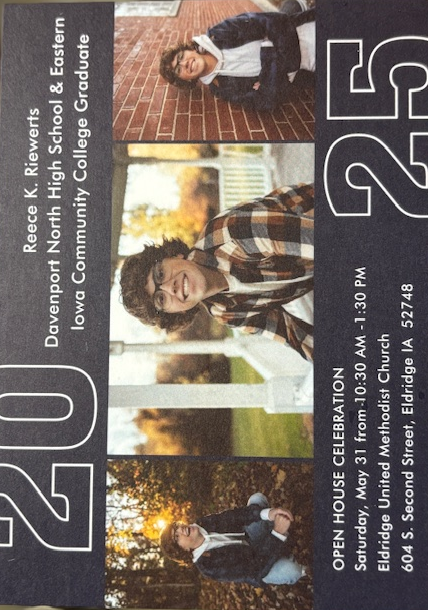 Everyone is Invited to . . .
Reece’s Graduation Party
May 31

10:30am
- 1:30pm
’
25
Here in the Gathering Area
at Eldridge United Methodist Church
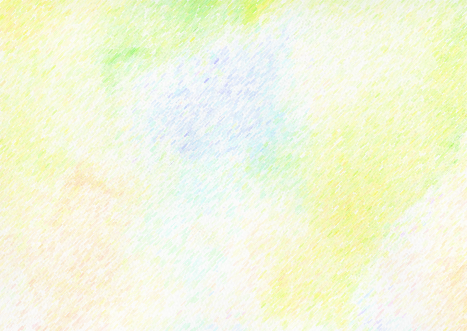 “The  MISSION of the 
Eldridge United Methodist Church
is to be a community of loving disciples who proclaim and live love of God and neighbor.”
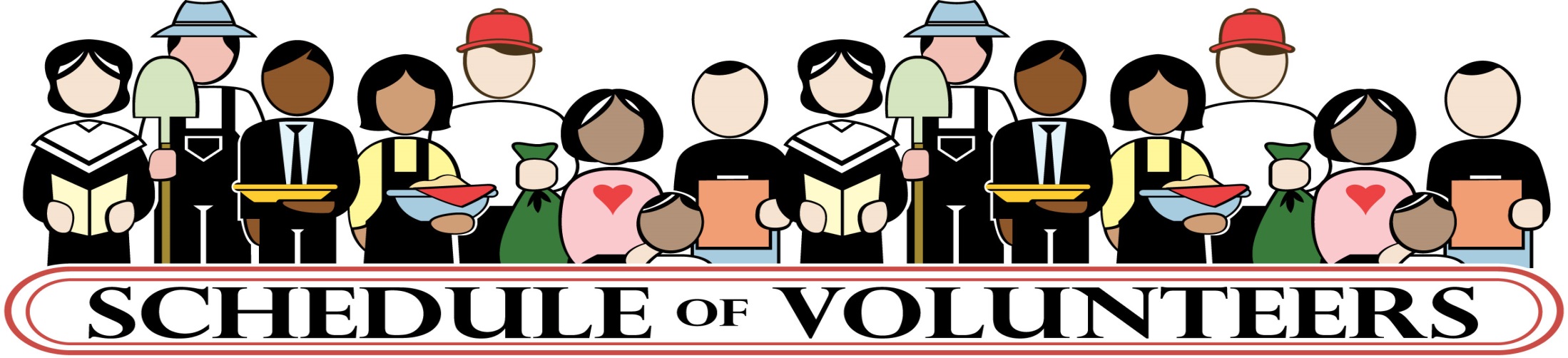 Not feeling well?  Out of town?
No matter the reason, we miss you when you’re not in church.
However, you don’t need to miss church . . .
Sunday Worship is always recorded and available 
in its entirety on our 
Website or FaceBook page 
by Monday morning.
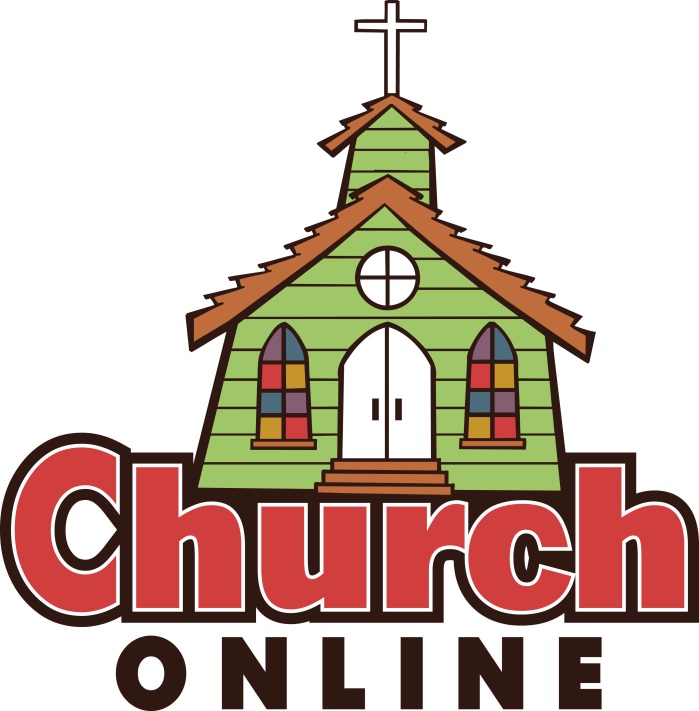 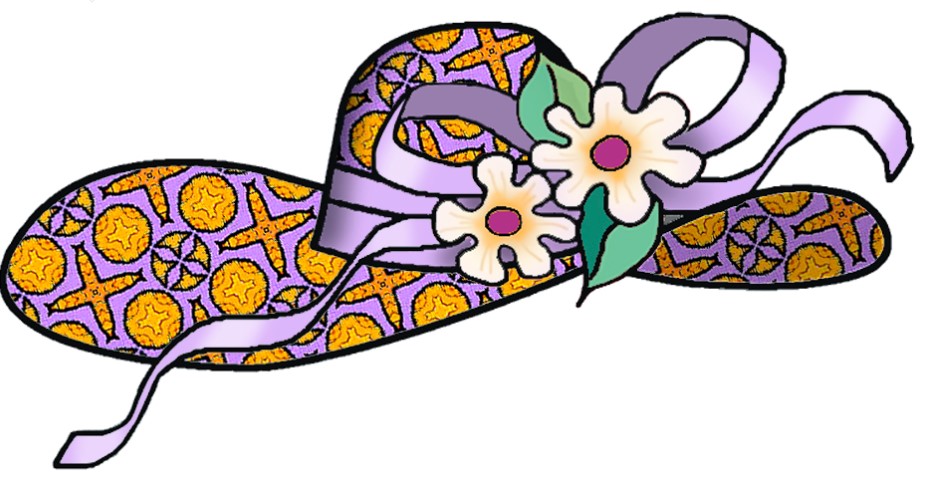 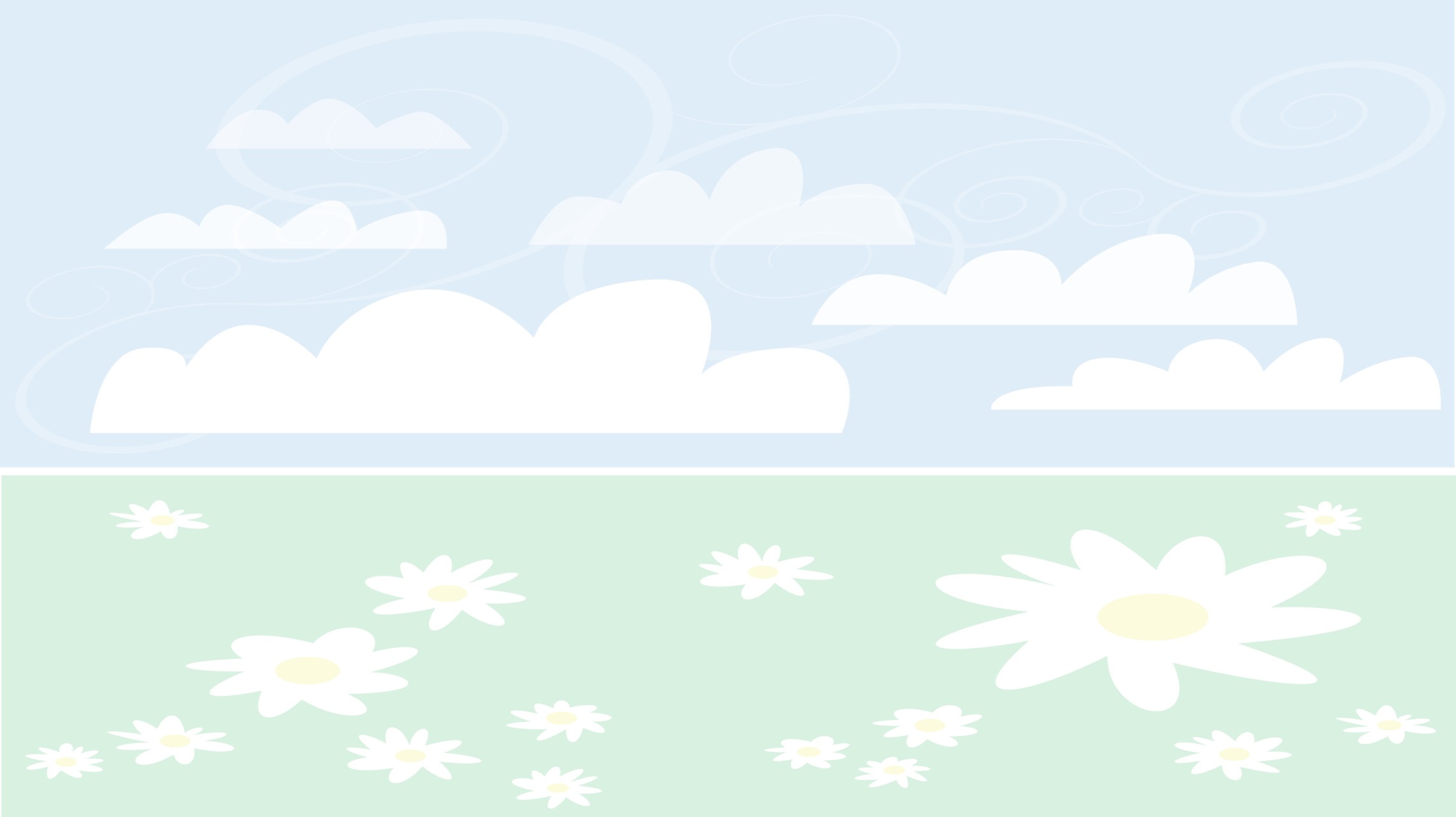 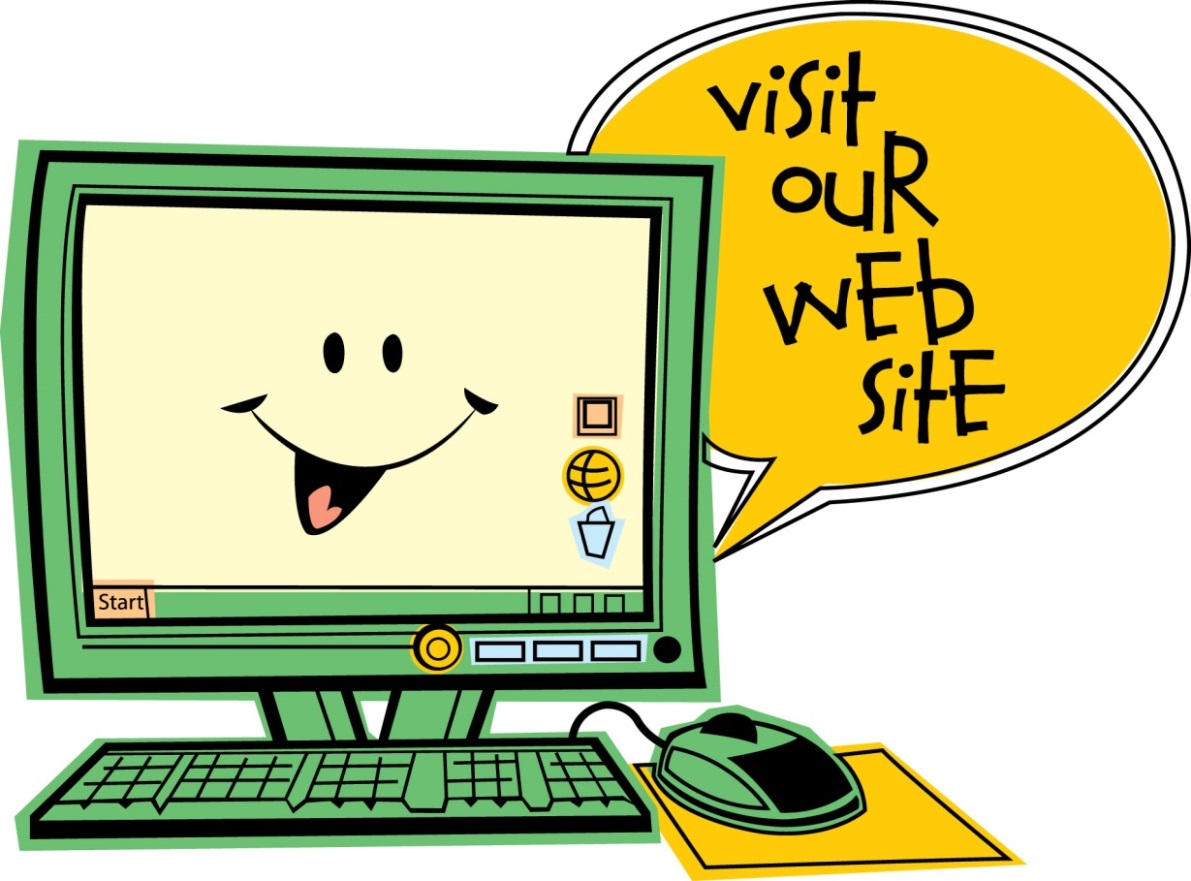 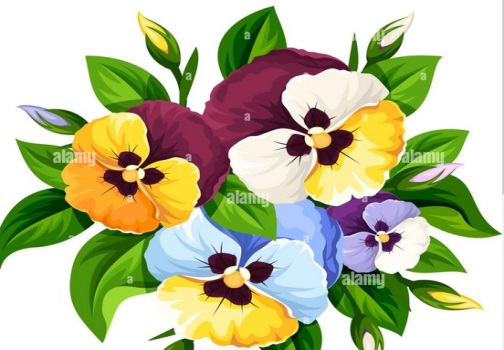 www.eldridgeumc.org